Plastic Litter Projects 2018 and 2019: 
exploring the detection of floating plastic debris using satellite images and UAS data
Dimitris Papageorgiou, Konstantinos Topouzelis
Contents
Quick overview of Plastic Litter Projects 2018 & 2019
Initial results
Planned Further Work
Plastic Litter Projects (PLP)
Exploratory study into using open-access satellite and UAS imagery for the remote detection of floating marine debris targets in a realistic marine environment/validation campaign.

Scope: 
i) to explore the feasibility of detecting plastics in the aquatic environment using UAS and open access satellite missions, and 
ii) to extract meaningful spectral measurements in near-real scenarios & collate the geospatial information ranging from moderate to very high resolution.
slide 1
MRSG – University of the Aegean					                     Brest: Marine Debris Indicators – 2019
Plastic Litter Project 2018
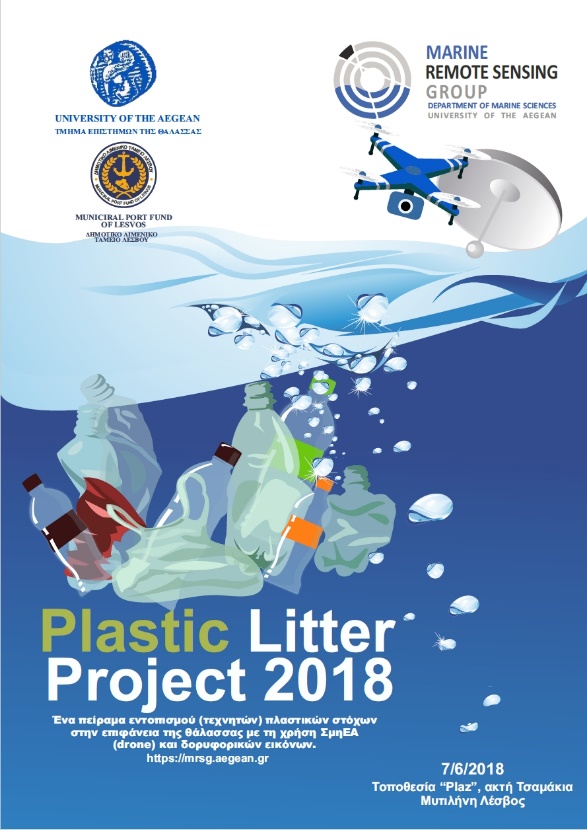 Three 10x10m artificial targets:
1) 3600 x 1.5 L clear PET bottles, 
2) 135 blue LDPE garbage bags and 
3) 200m2 yellow nylon fishing net.
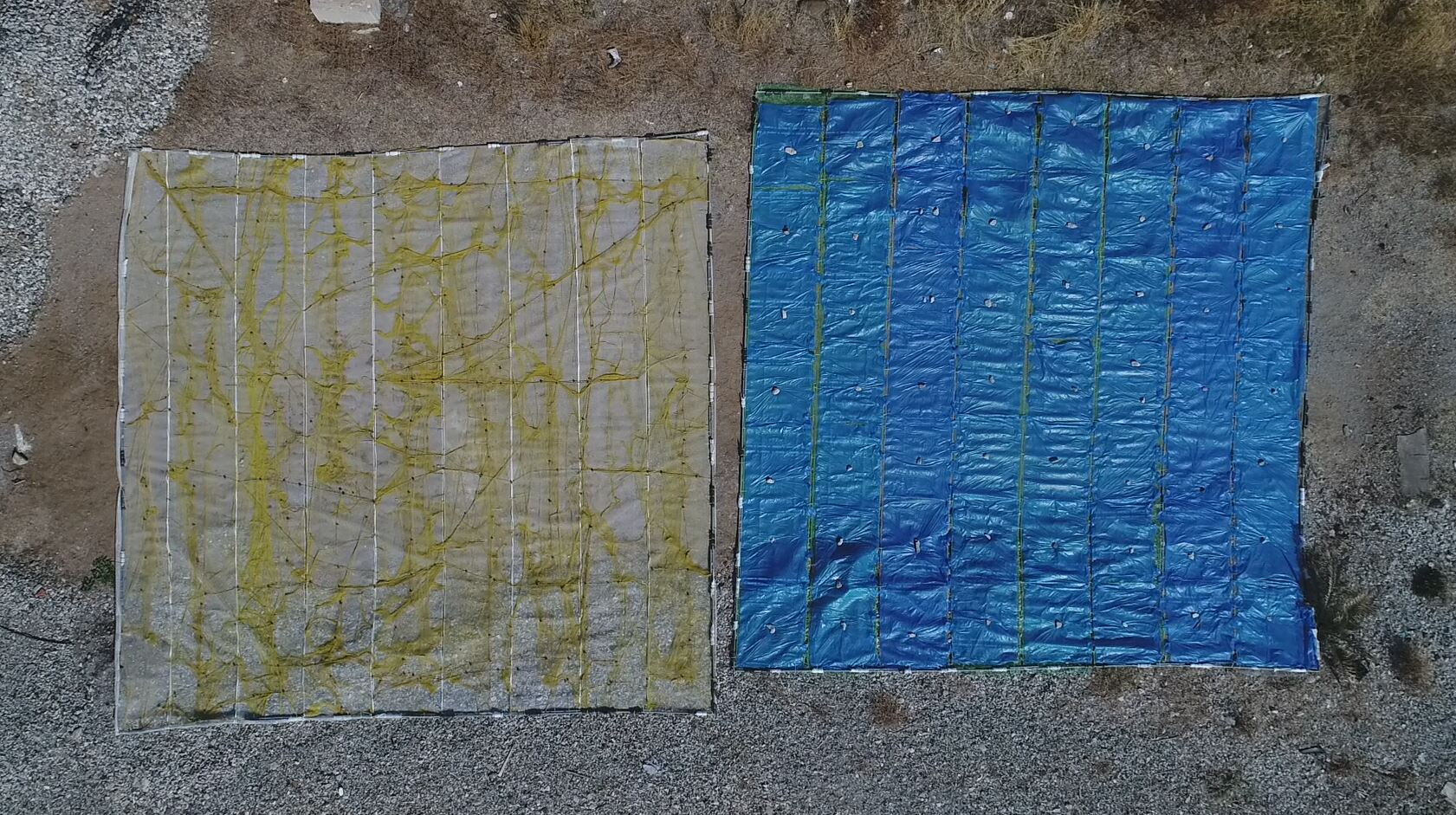 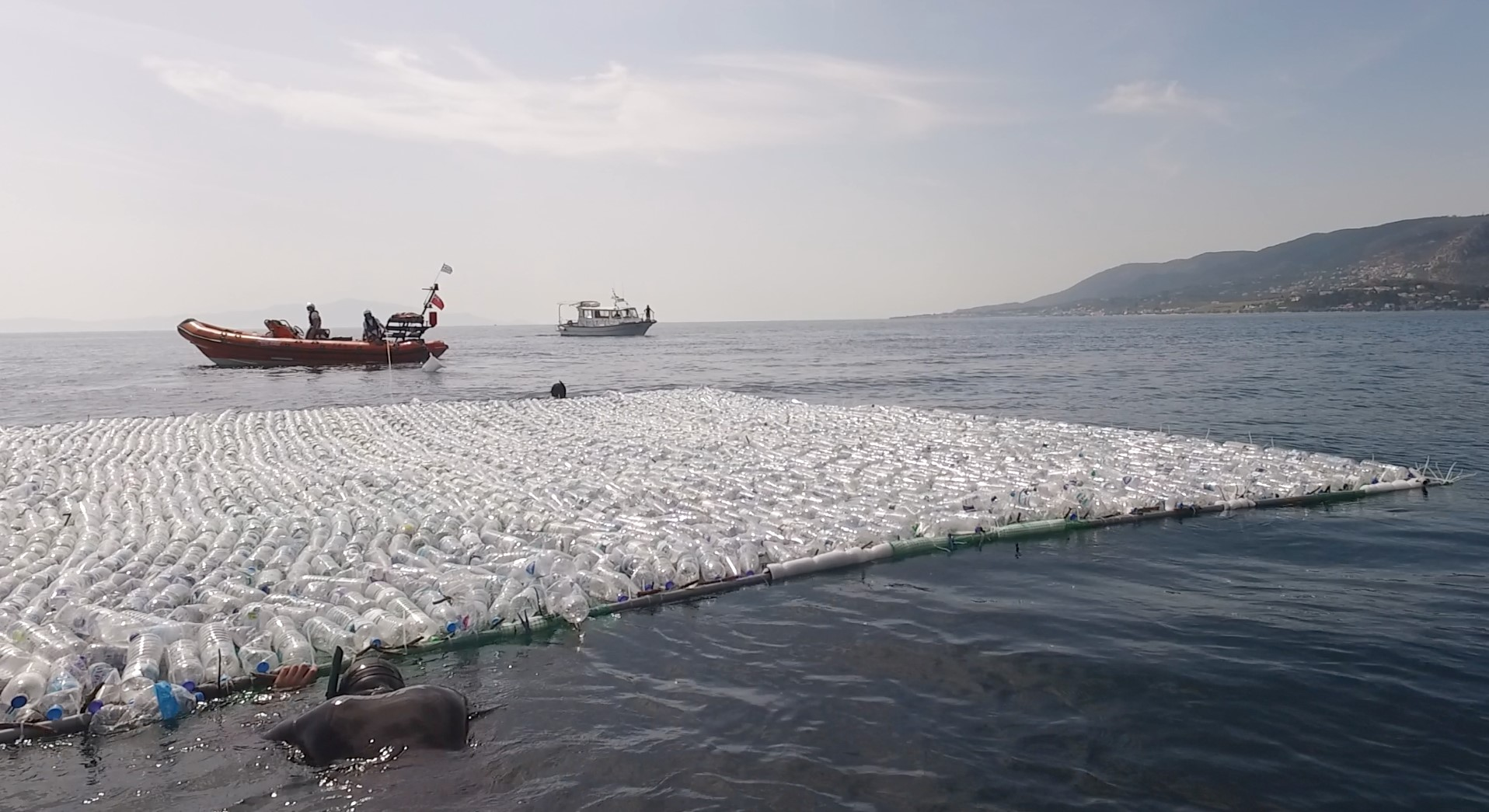 slide 2
MRSG – University of the Aegean					                     Brest: Marine Debris Indicators – 2019
Plastic Litter Project 2018
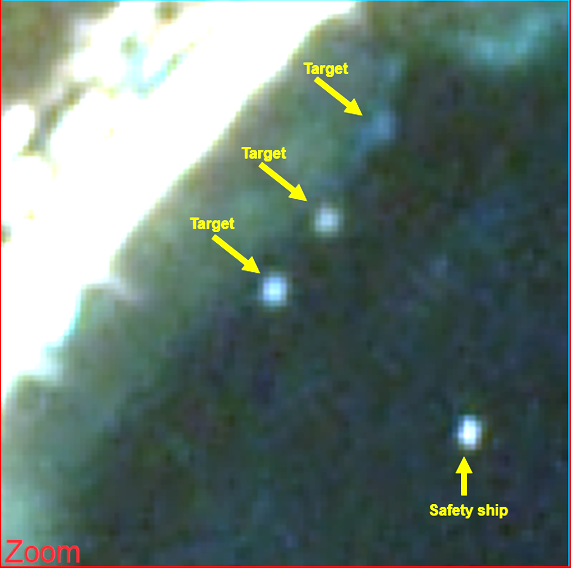 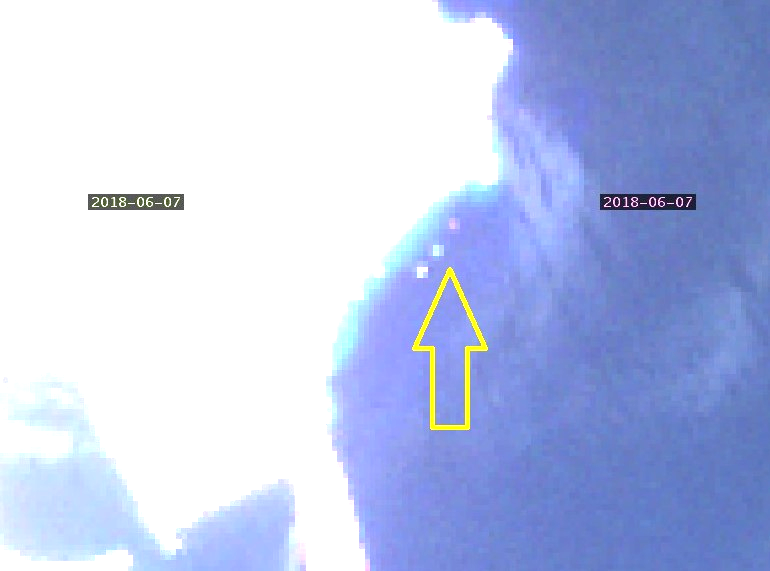 Sentinel-2 satellite 
7 June 2018
PlanetScope satellite 
7 June 2018
slide 3
MRSG – University of the Aegean					                     Brest: Marine Debris Indicators – 2019
Plastic Litter Project 2018
UAS DATA
Number of raw images and geo-spatial resolution acquired using a suite of sensors attached to a S900-UAS.
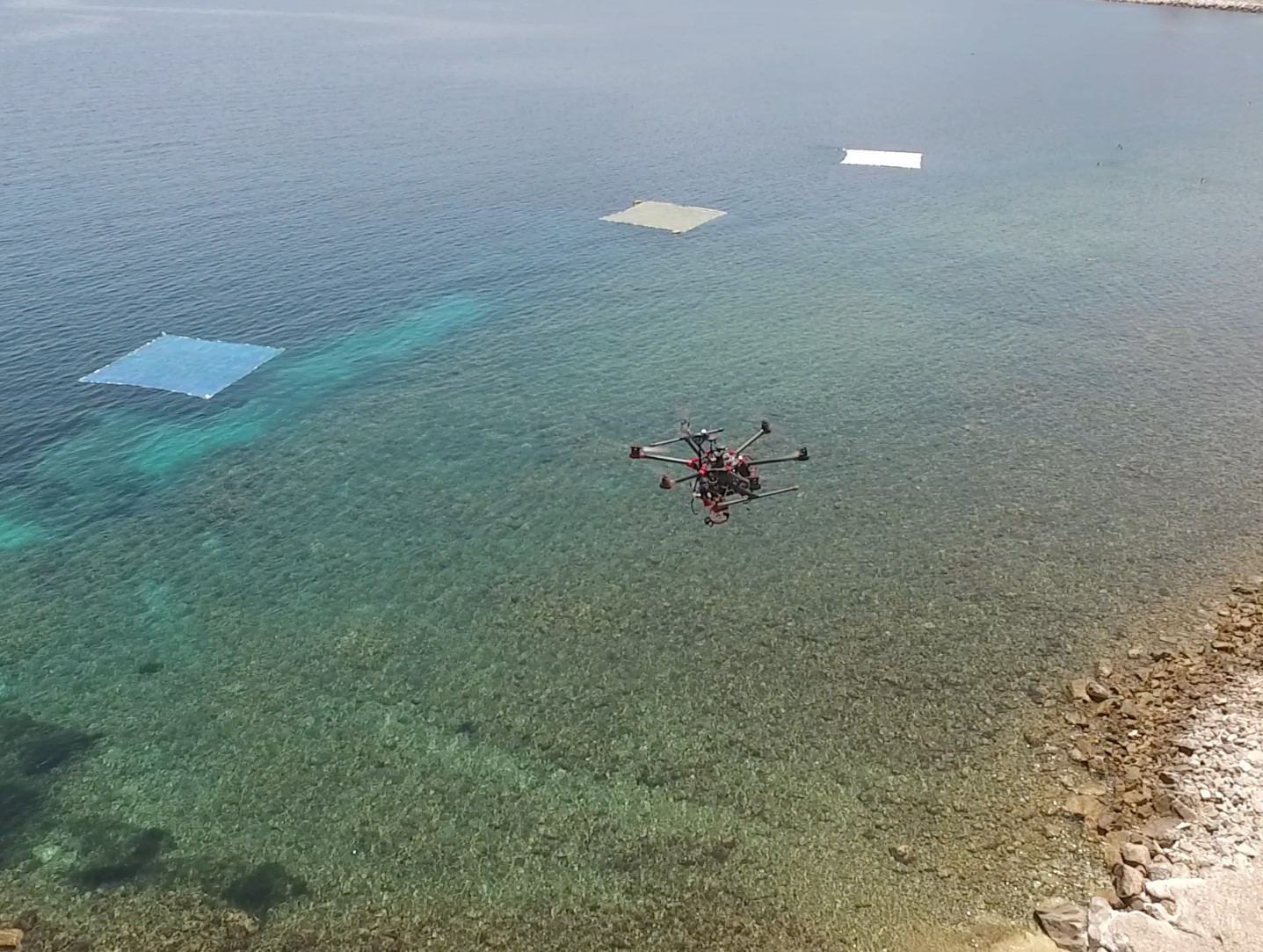 slide 4
MRSG – University of the Aegean					                     Brest: Marine Debris Indicators – 2019
Plastic Litter Project 2018
Combining Sentinel-2 and UAS data
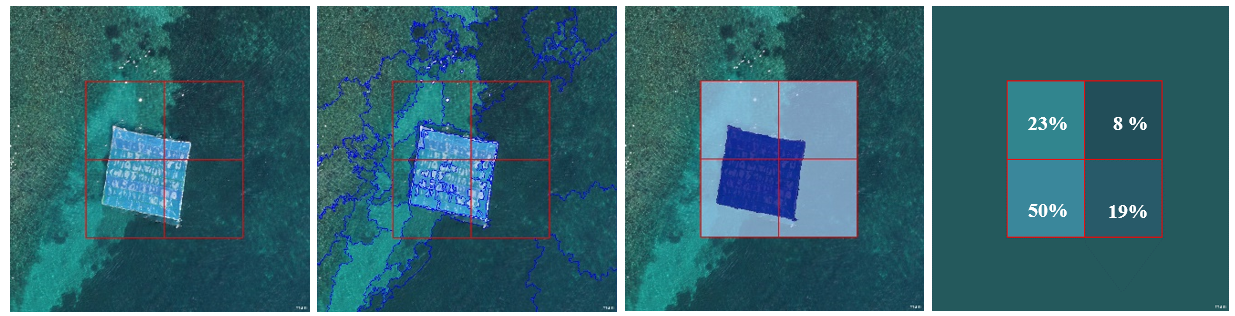 Percentage plastic coverage calculation for each Sentinel-2 pixel using the A5100 othophotomap.
slide 5
MRSG – University of the Aegean					                     Brest: Marine Debris Indicators – 2019
Plastic Litter Project 2019
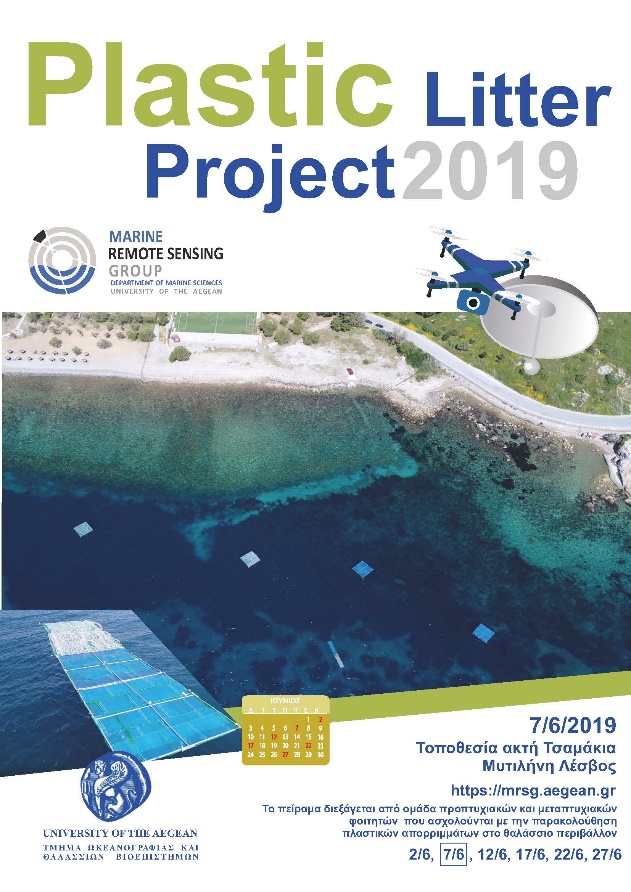 EO tracking of marine debris in the Mediterranean Sea from public satellites (ESA: EO Science for Society permanently open call for proposals)
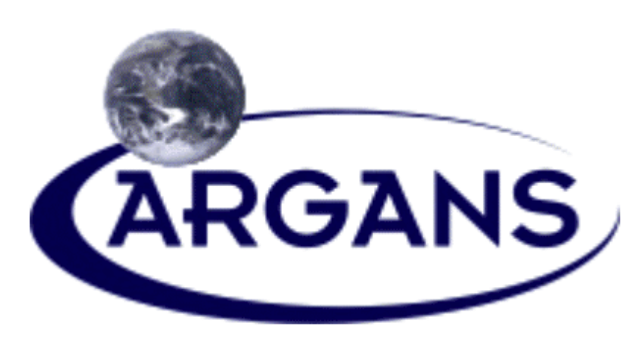 Argans
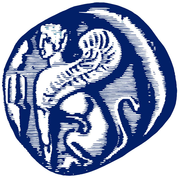 University of the Aegean
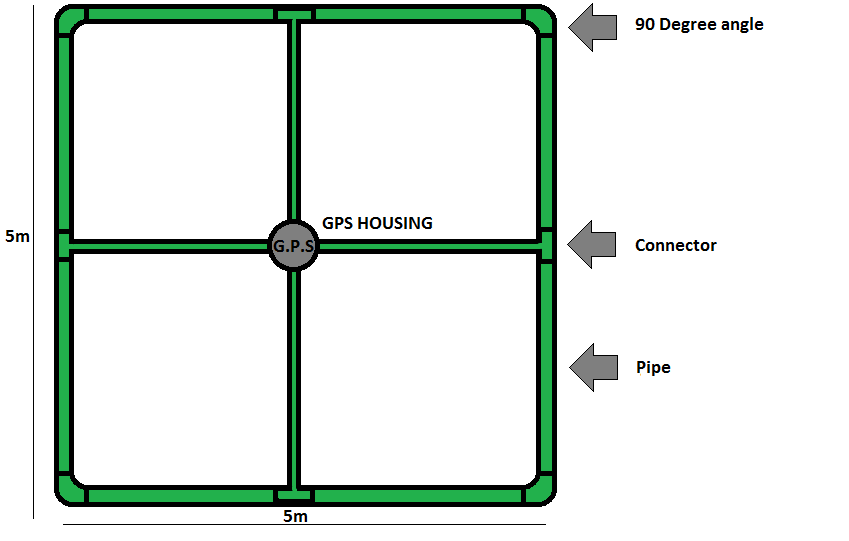 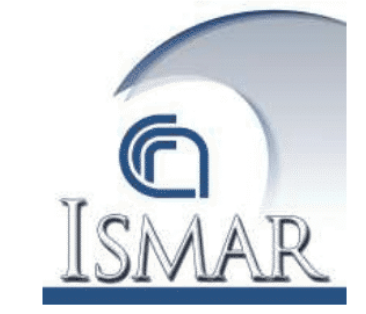 CNR-ISMAR
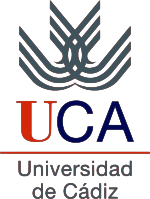 Universidad de Cádiz
slide 6
MRSG – University of the Aegean					                     Brest: Marine Debris Indicators – 2019
Plastic Litter Project 2019
18/4/2019 
Targets in line 100% bottles, 100% bags (10x20m)
18/5/2019 5x10m targets in line 75% bottles, 75% bags & smaller mixed targets
03/5/2019 Single targets 100% bottles, 100% bags & smaller mixed targets
18/4/2019
03/5/2019
08/5/2019
13/5/2019
18/5/2019
23/5/2019
28/5/2019
02/6/2019
07/6/2019
12/6/2019
17/6/2019
22/6/2019
27/6/2019
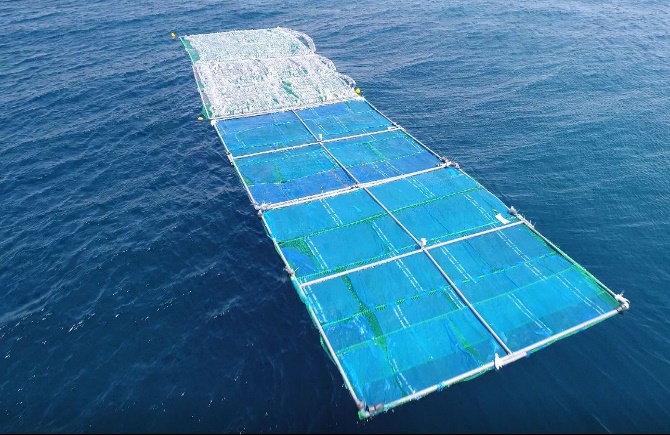 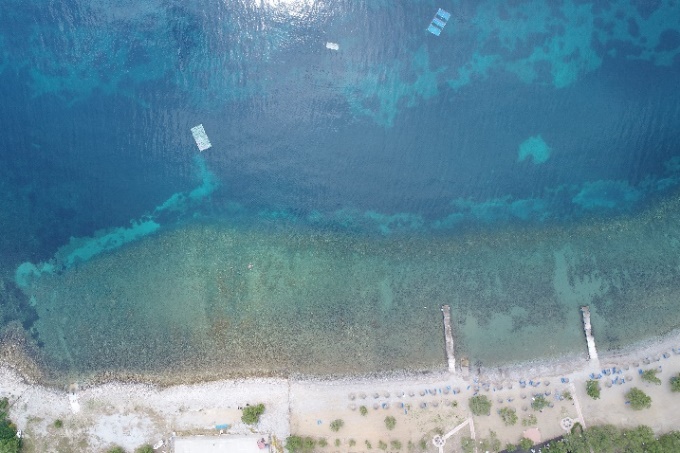 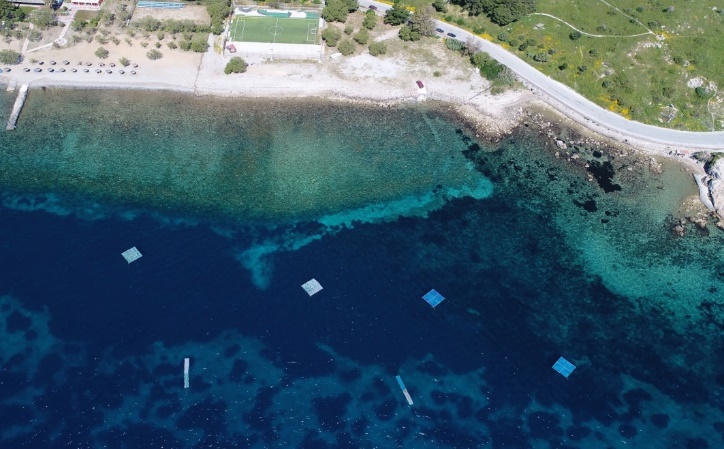 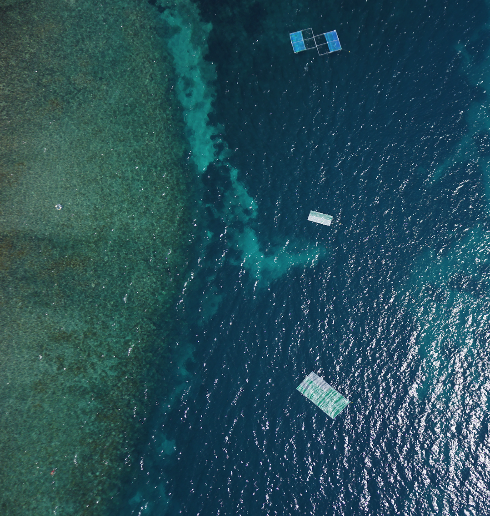 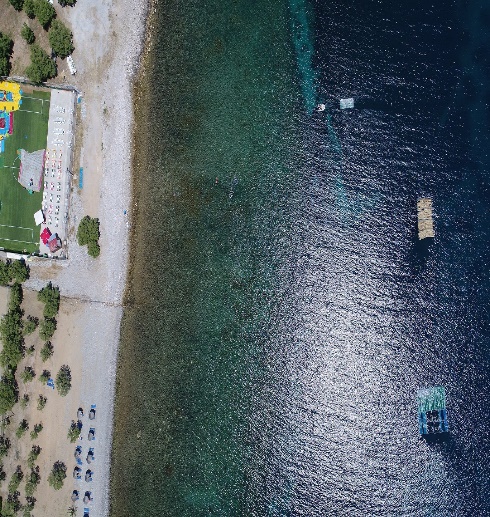 07/6/2019 
10x10m 25% bottles, 25% bags & 5x10m 100% reeds
28/5/2019 
5x10m targets in line 50% bottles, 50% bags & smaller mixed targets
slide 7
MRSG – University of the Aegean					                     Brest: Marine Debris Indicators – 2019
Sentinel 2 Data – PLP 2018 & 2019
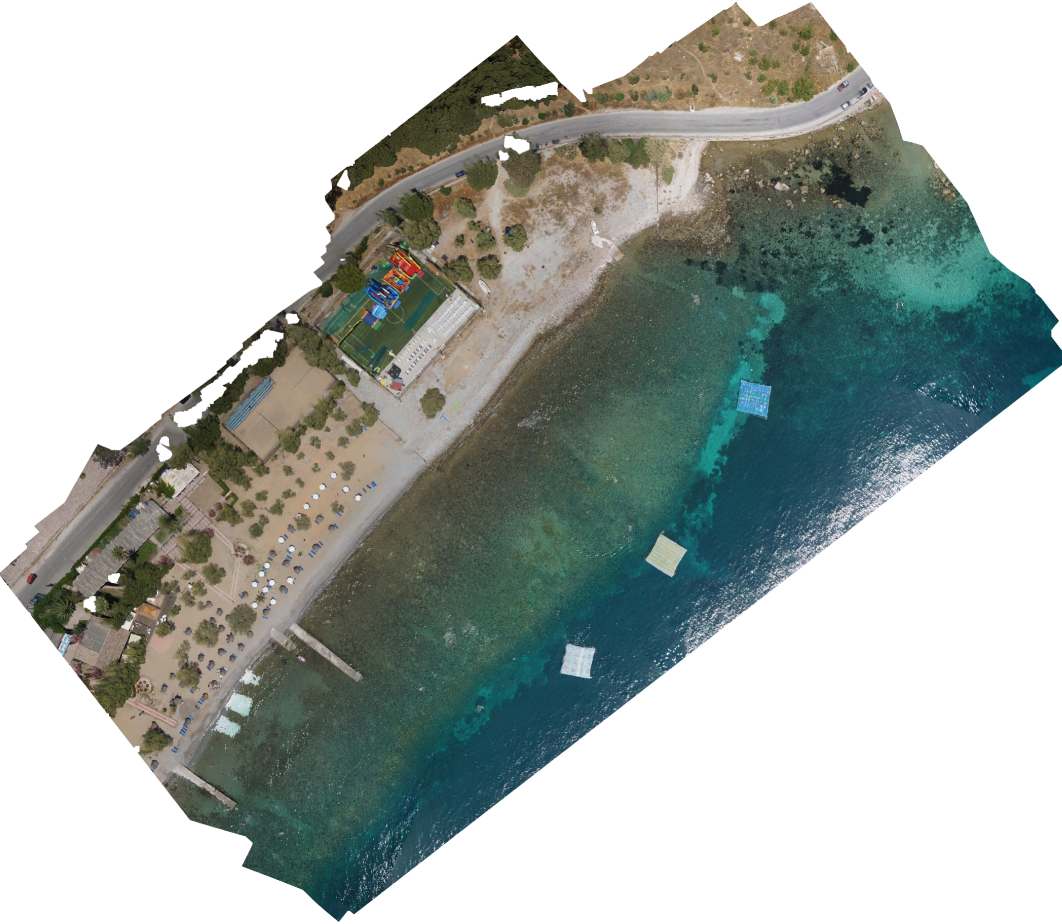 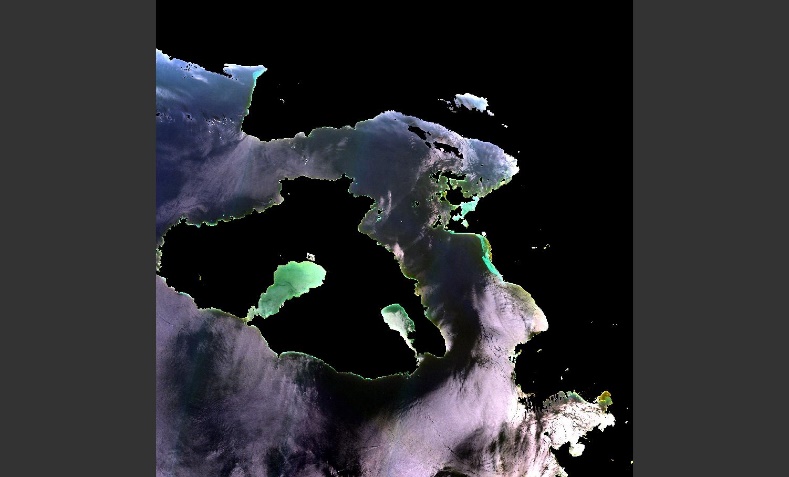 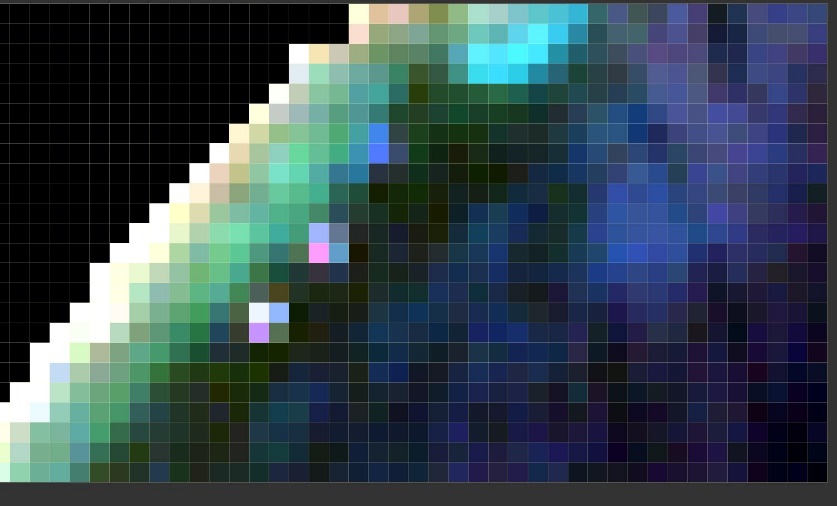 20180607
10x10m targets: clr. PET bottles, blue LDPE bags & nylon nets, 100% target coverage
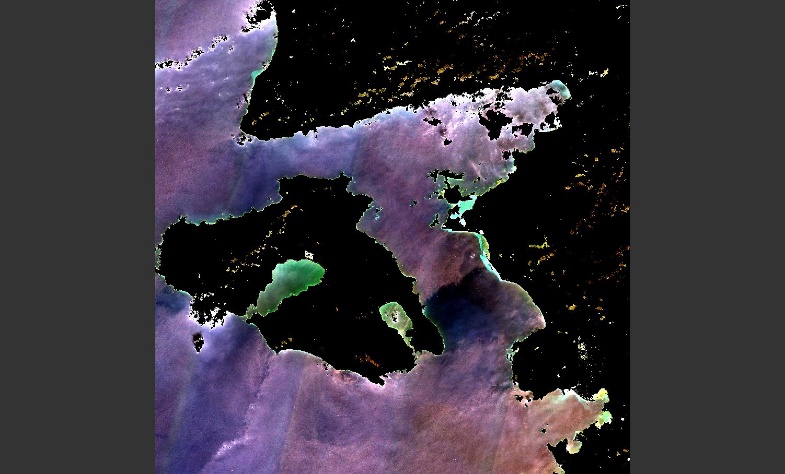 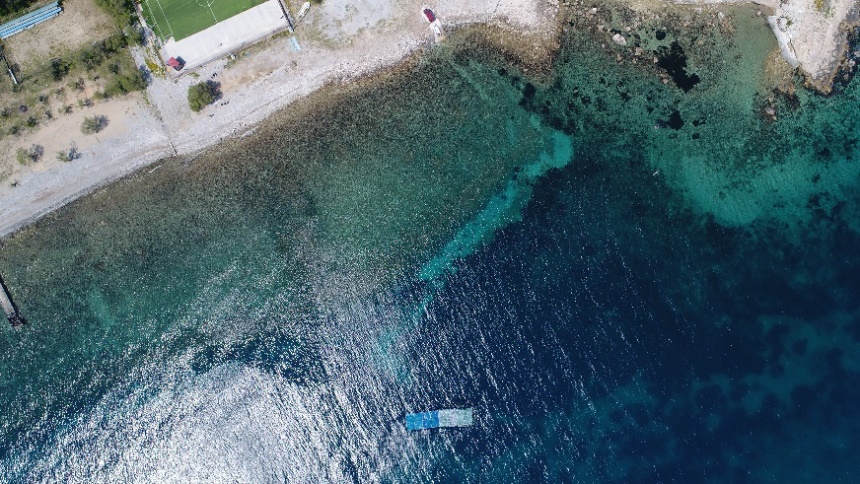 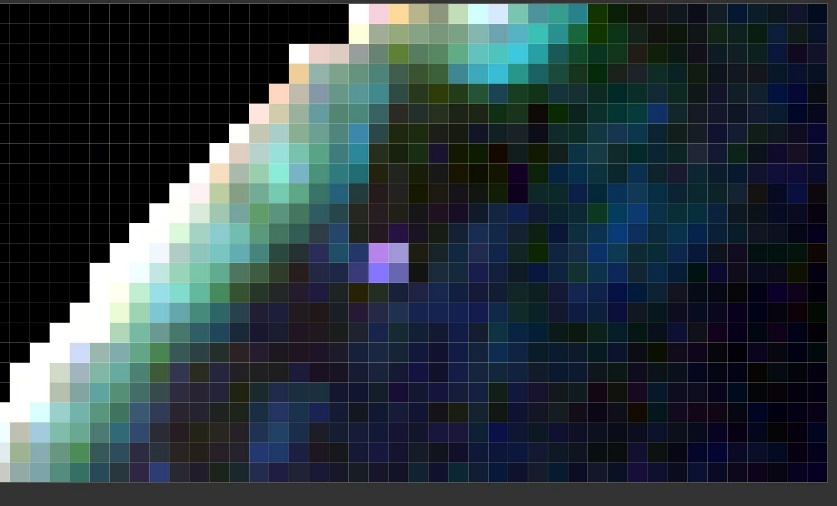 20190418
5x20m target: PET & LDPE, 100% coverage
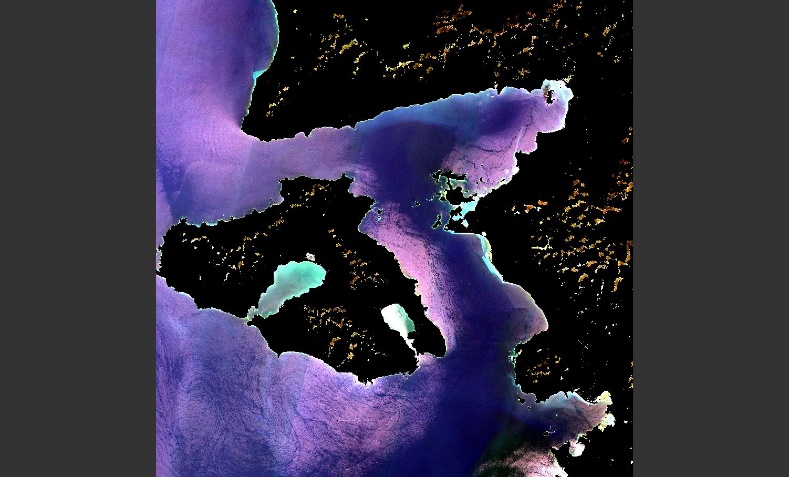 20190503
5x5m targets: PET & LDPE, 100% coverage
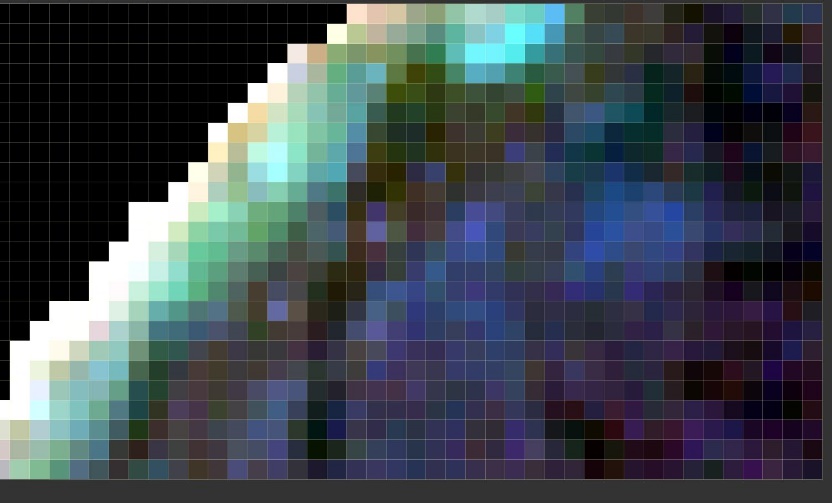 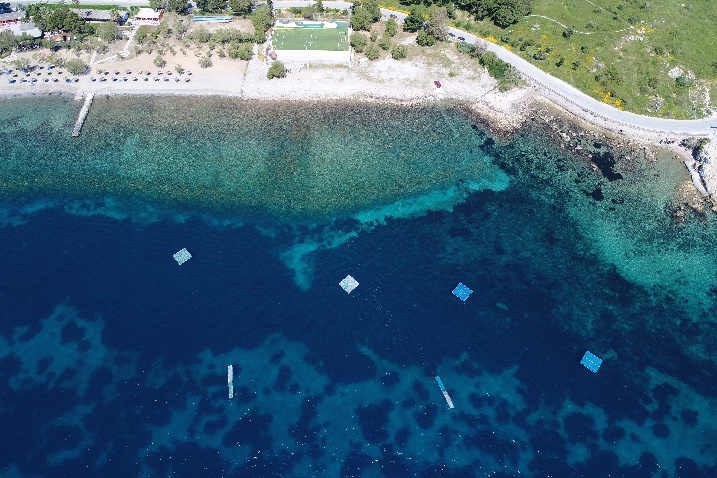 slide 8
MRSG – University of the Aegean					                     Brest: Marine Debris Indicators – 2019
Sentinel 2 Data – PLP 2019
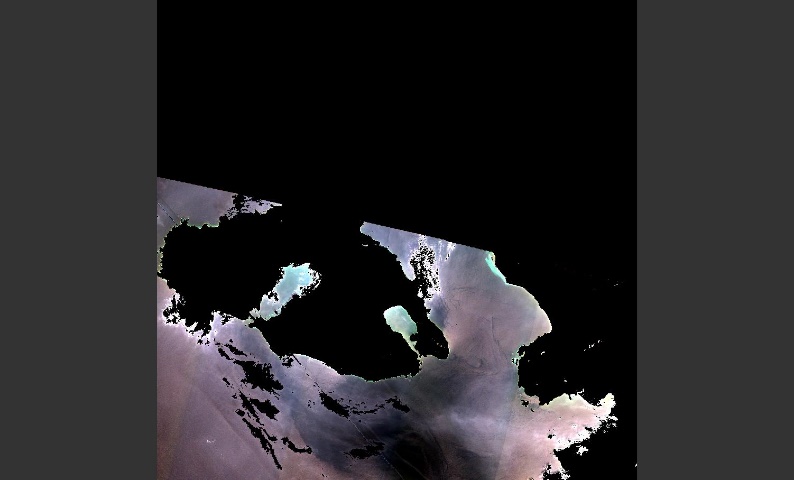 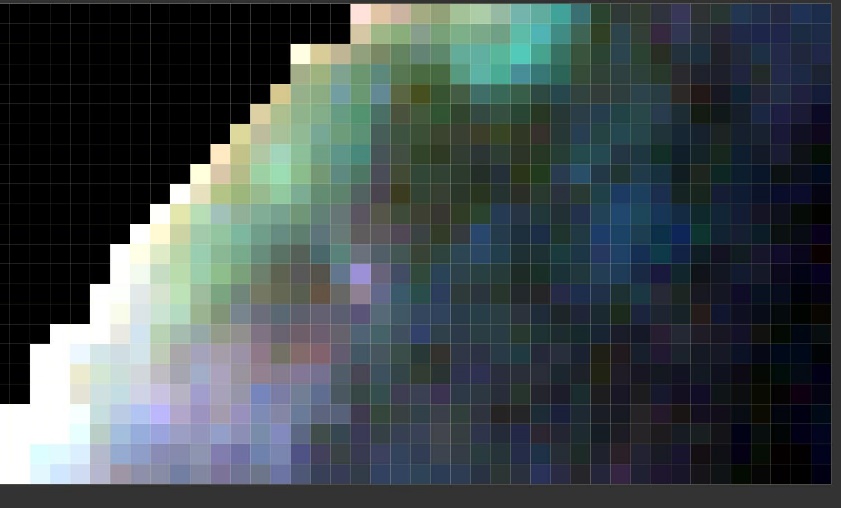 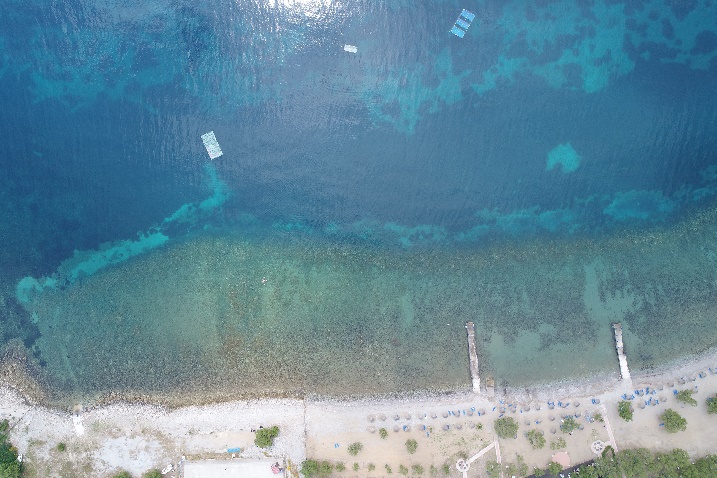 20190518
5x10m targets: PET & LDPE, 80% coverage
20190528
5x10m targets: PET & LDPE, 50% coverage
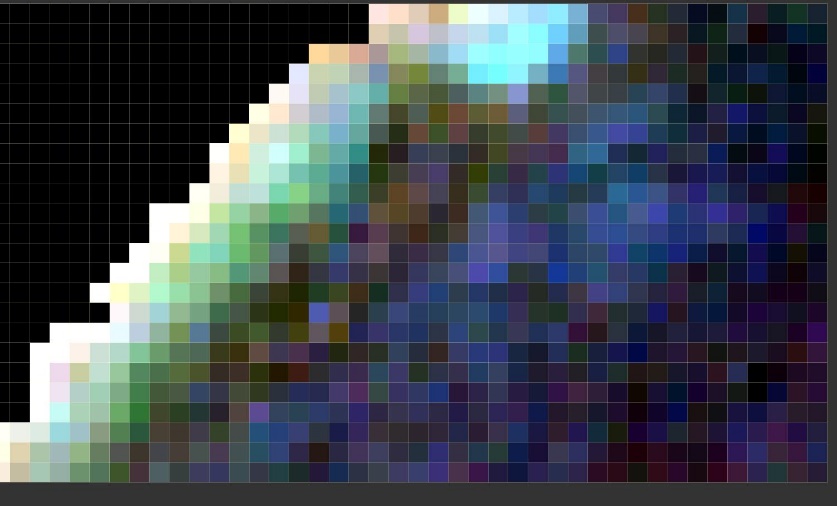 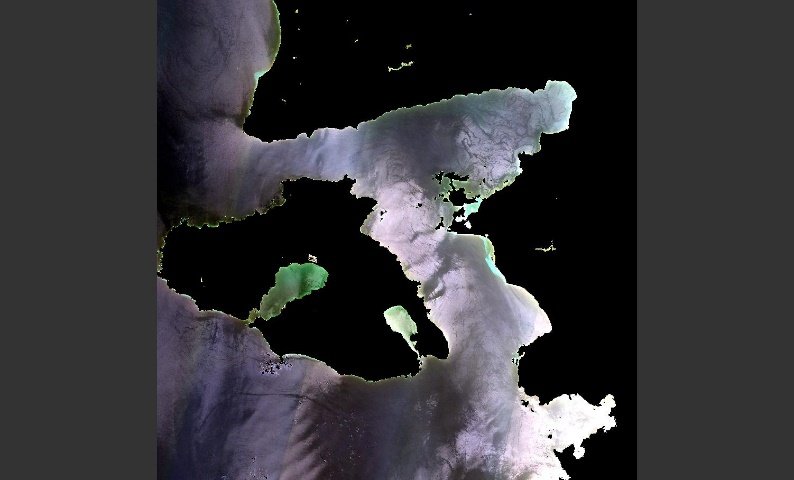 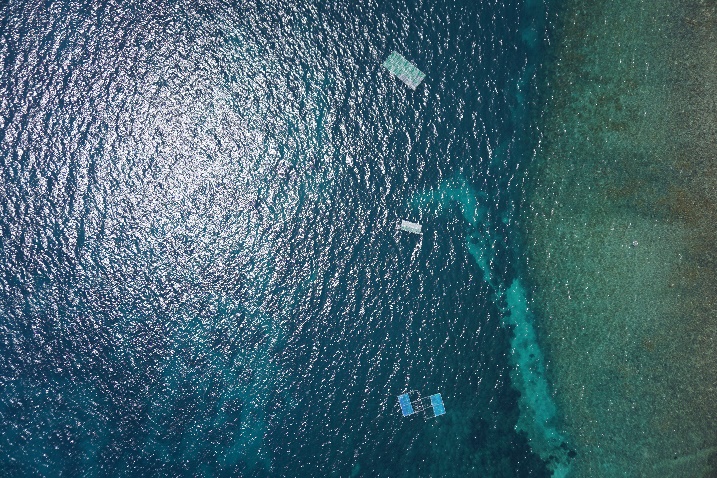 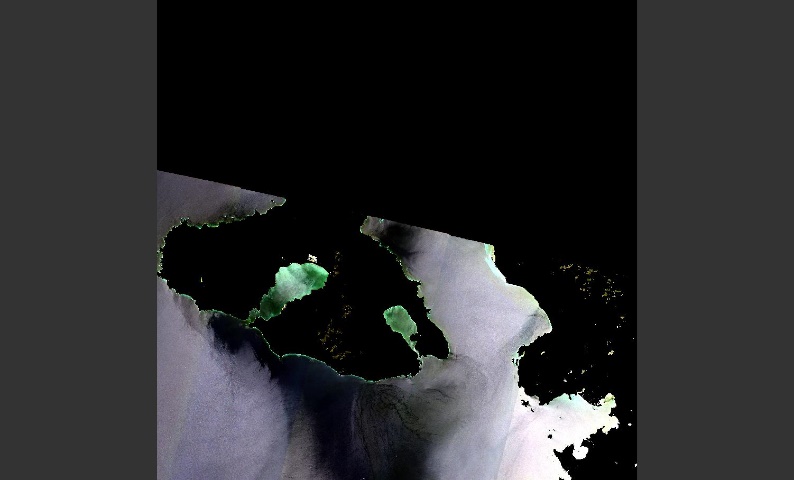 20190607
10x10m target: PET & LDPE, 25% coverage
5x10m: reeds,100%
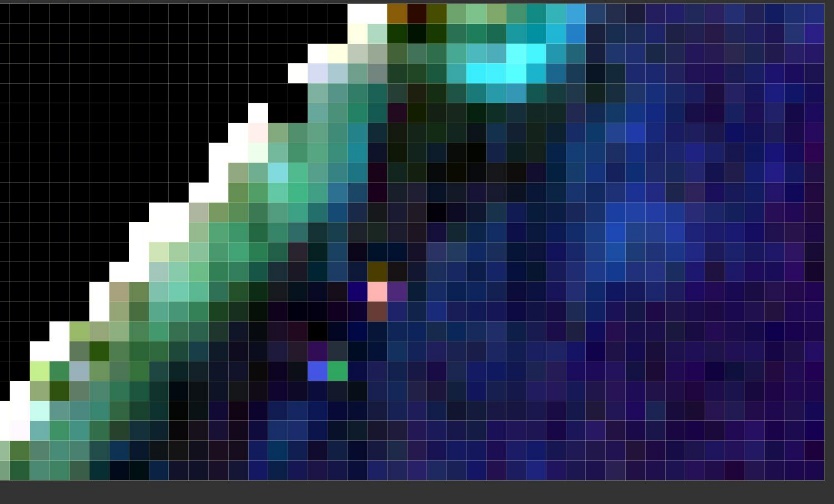 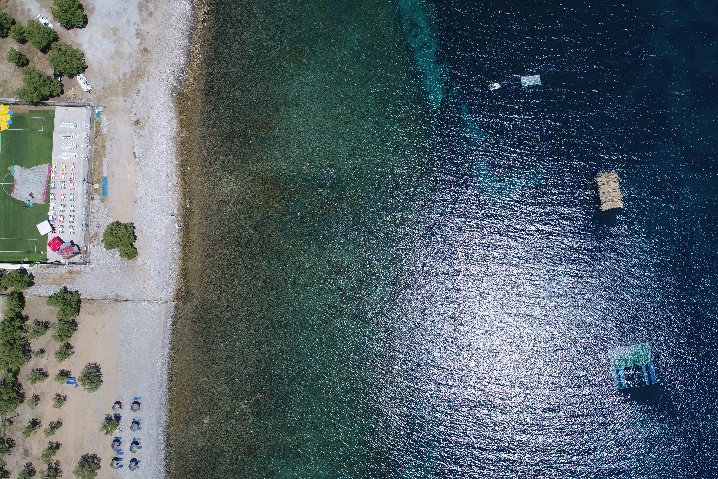 slide 9
MRSG – University of the Aegean					                     Brest: Marine Debris Indicators – 2019
Data Analysis
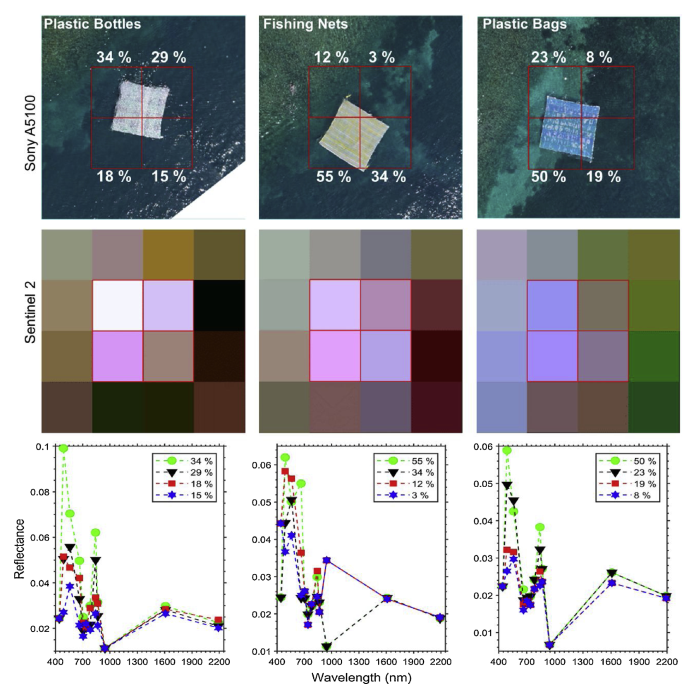 Linear Spectral Unmixing:
Source: Topouzelis et al, 2018
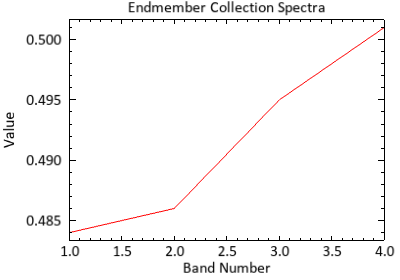 21%
9%
4%
34%
18%
11%
18%
20%
14%
8%
11%
6%
slide 10
MRSG – University of the Aegean					                     Brest: Marine Debris Indicators – 2019
Initial Results
20190503
20190418
20180607
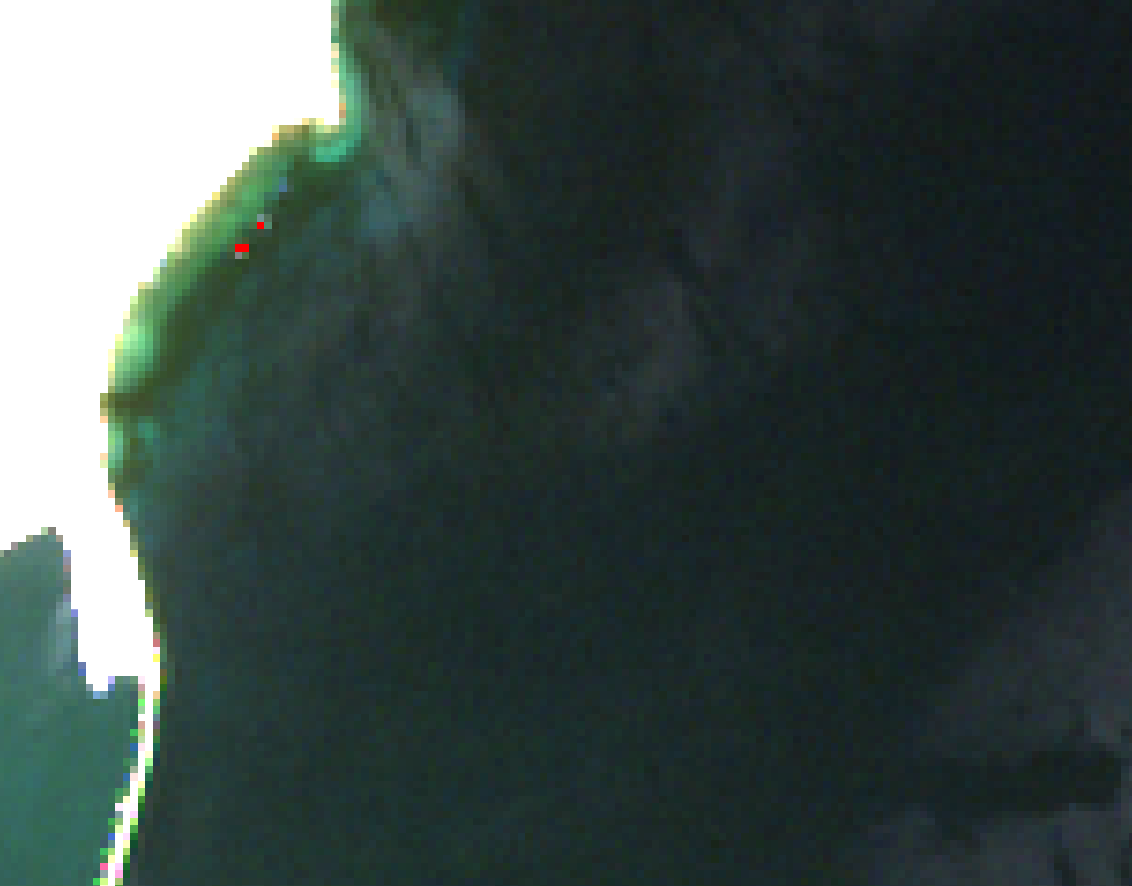 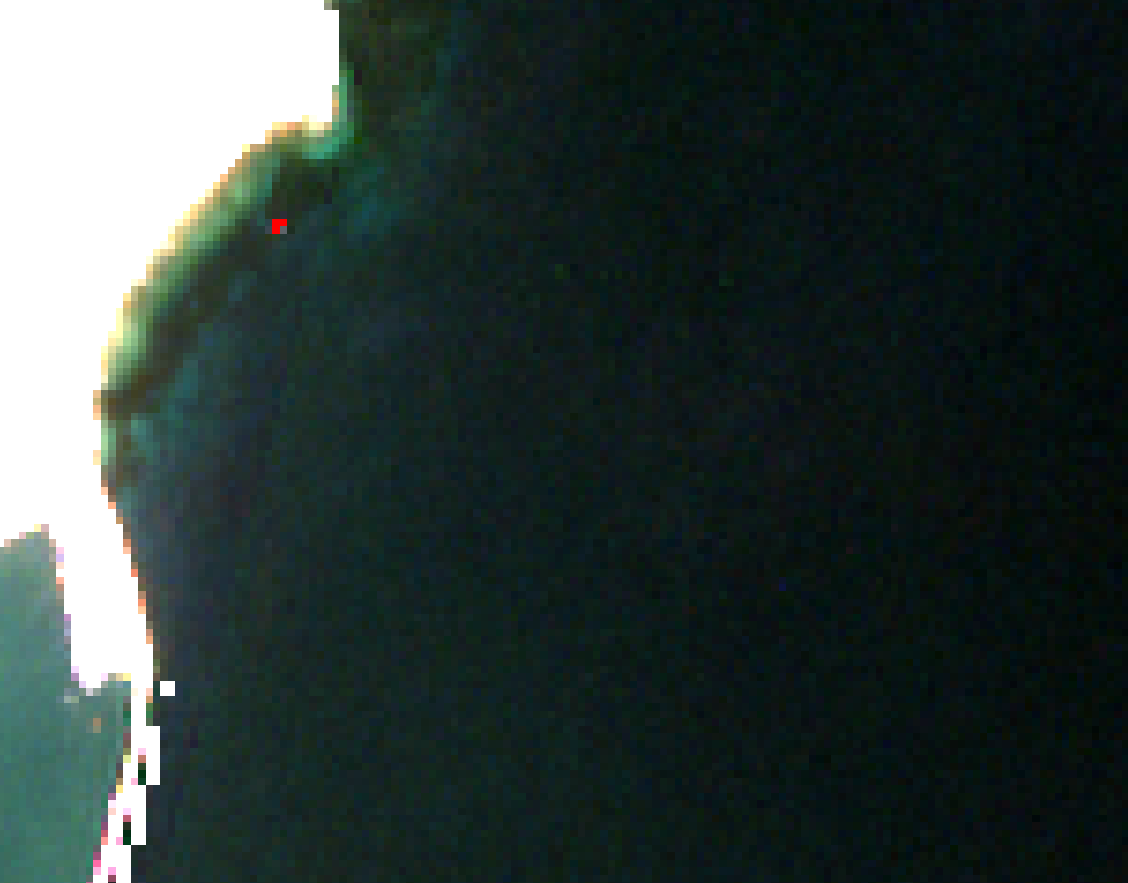 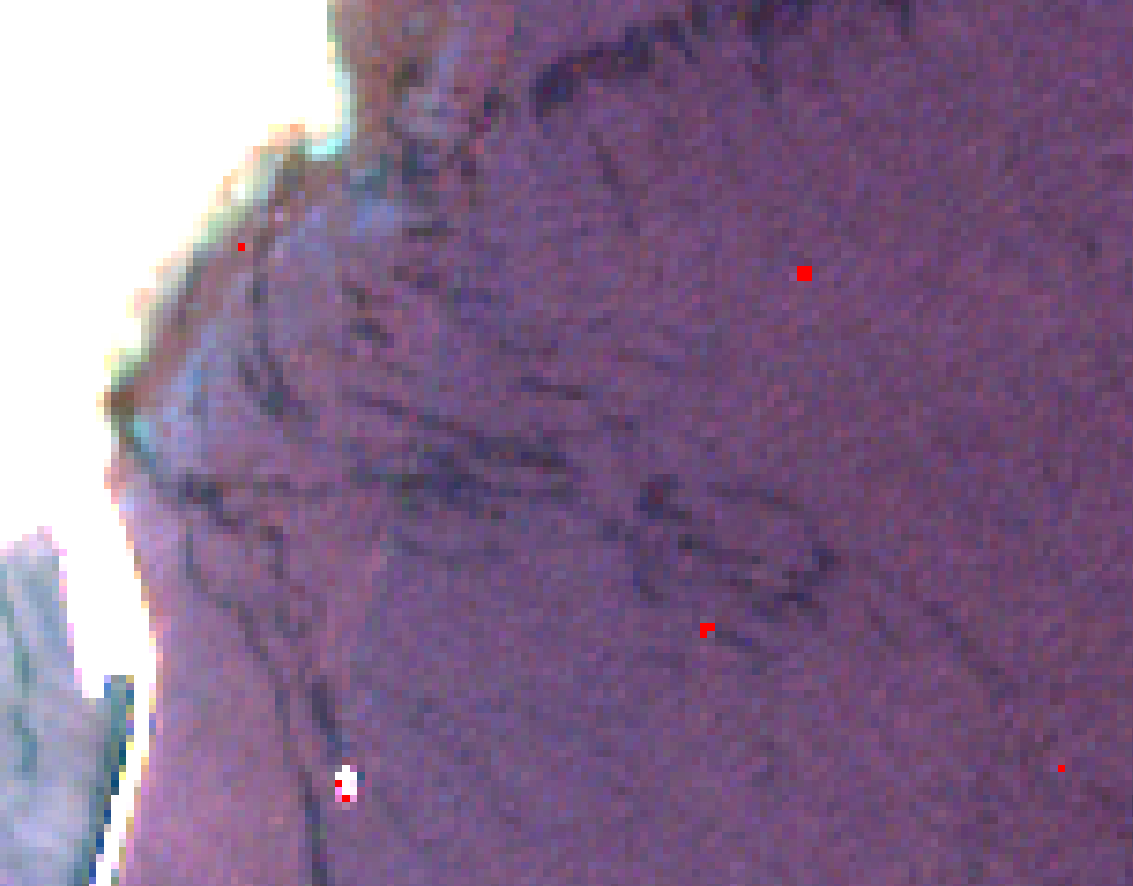 20190528
20190607
20190518
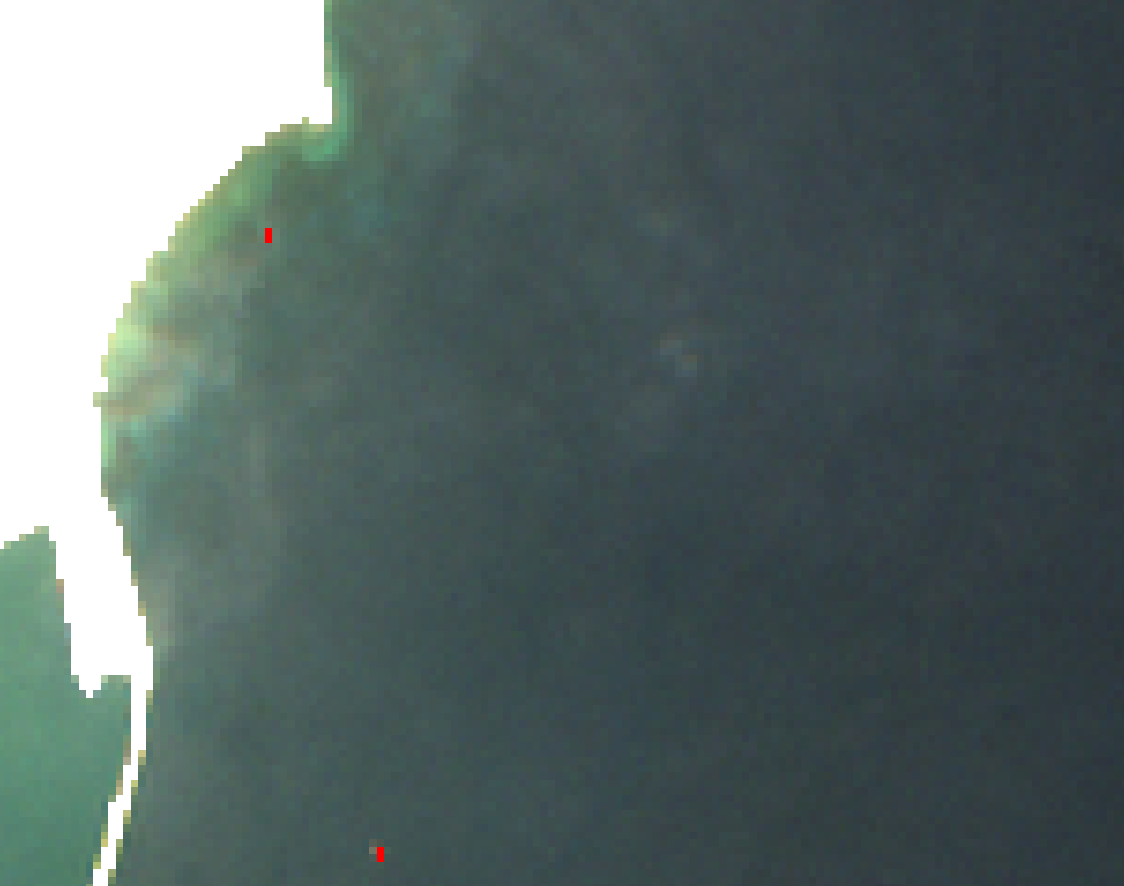 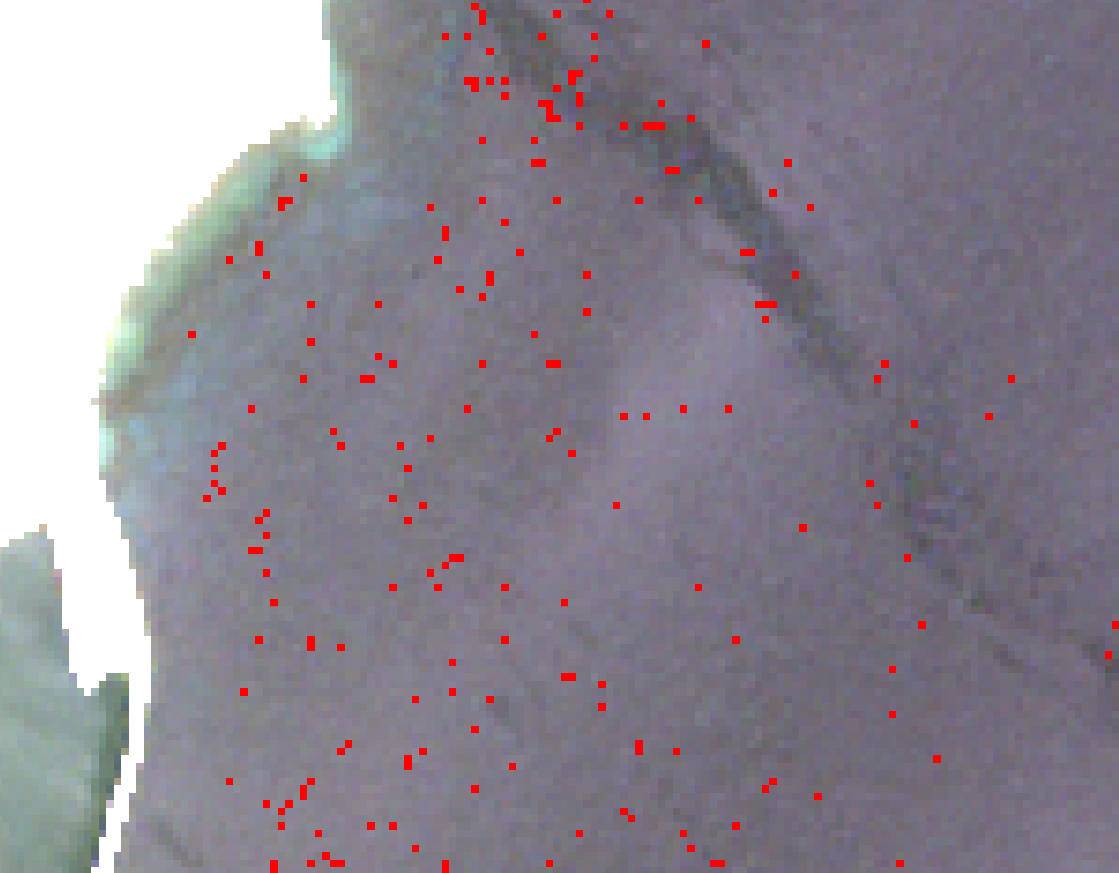 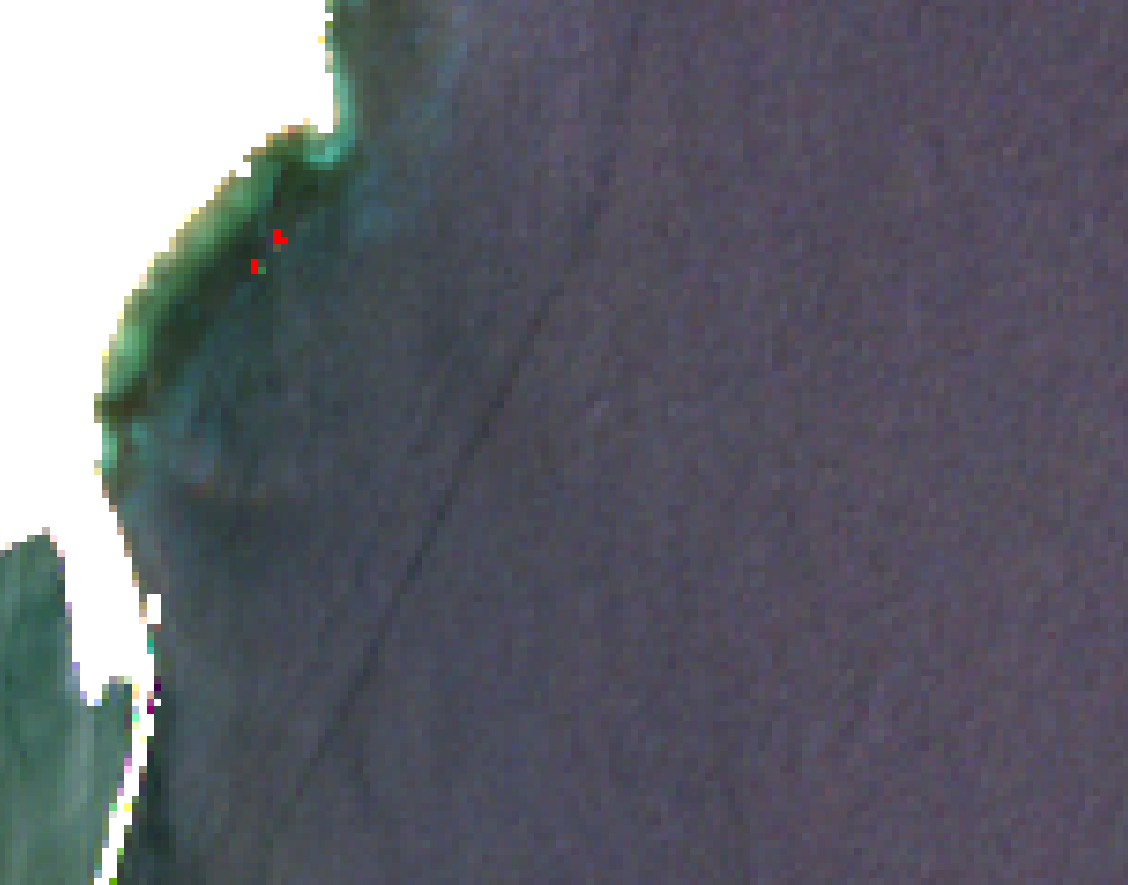 slide 11
MRSG – University of the Aegean					                     Brest: Marine Debris Indicators – 2019
Initial Results
Flagged Pixels
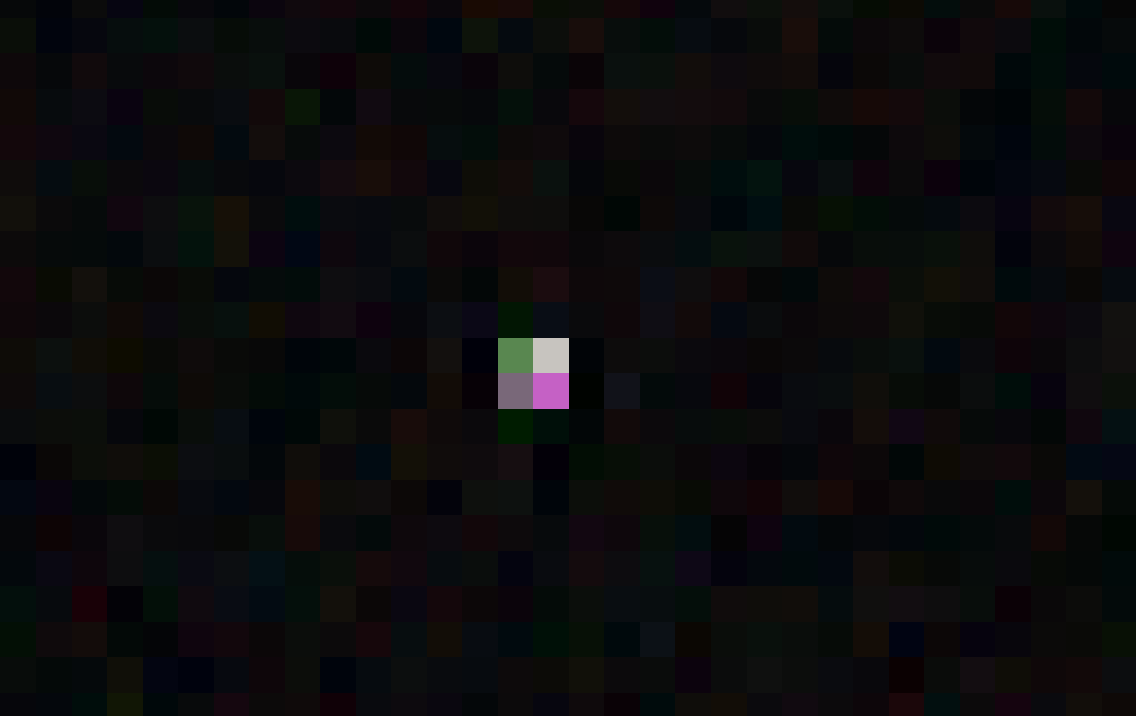 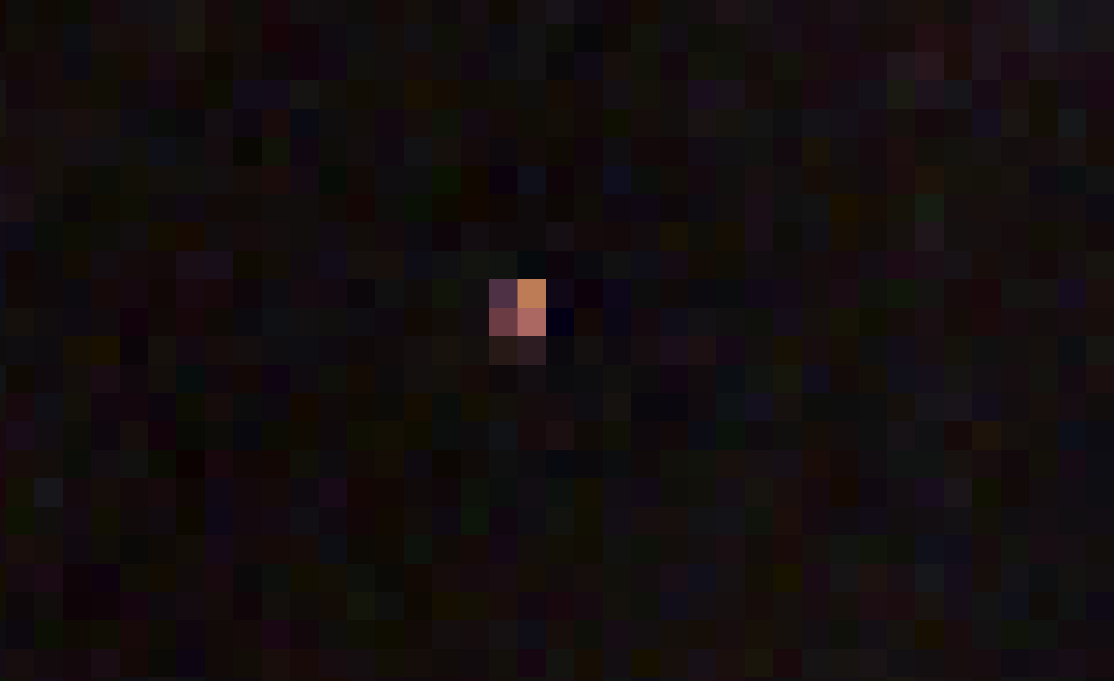 slide 12
MRSG – University of the Aegean					                     Brest: Marine Debris Indicators – 2019
Initial Results and Further Work
Factors affecting detection capacity:
plastic debris abundance fraction
sunglint
bottom reflectance
bidirectional reflection distribution function effects on Sentinel 2 images over water
band signal to noise ratios
aerosol/exhaust fumes/contrails, whitewater, cloud shadows, vessels/planes 

Planned Future Work:
Development and construction of permanent at-sea infrastructure and re-deployable targets for calibration and validation of marine debris detection methodologies
Marine debris image database of characteristic polymers in realistic concentrations (satellite, UAS VHR multi- and hyperspectral imagery, field spectrometry) 
Detection algorithm
slide 13
MRSG – University of the Aegean					                     Brest: Marine Debris Indicators – 2019
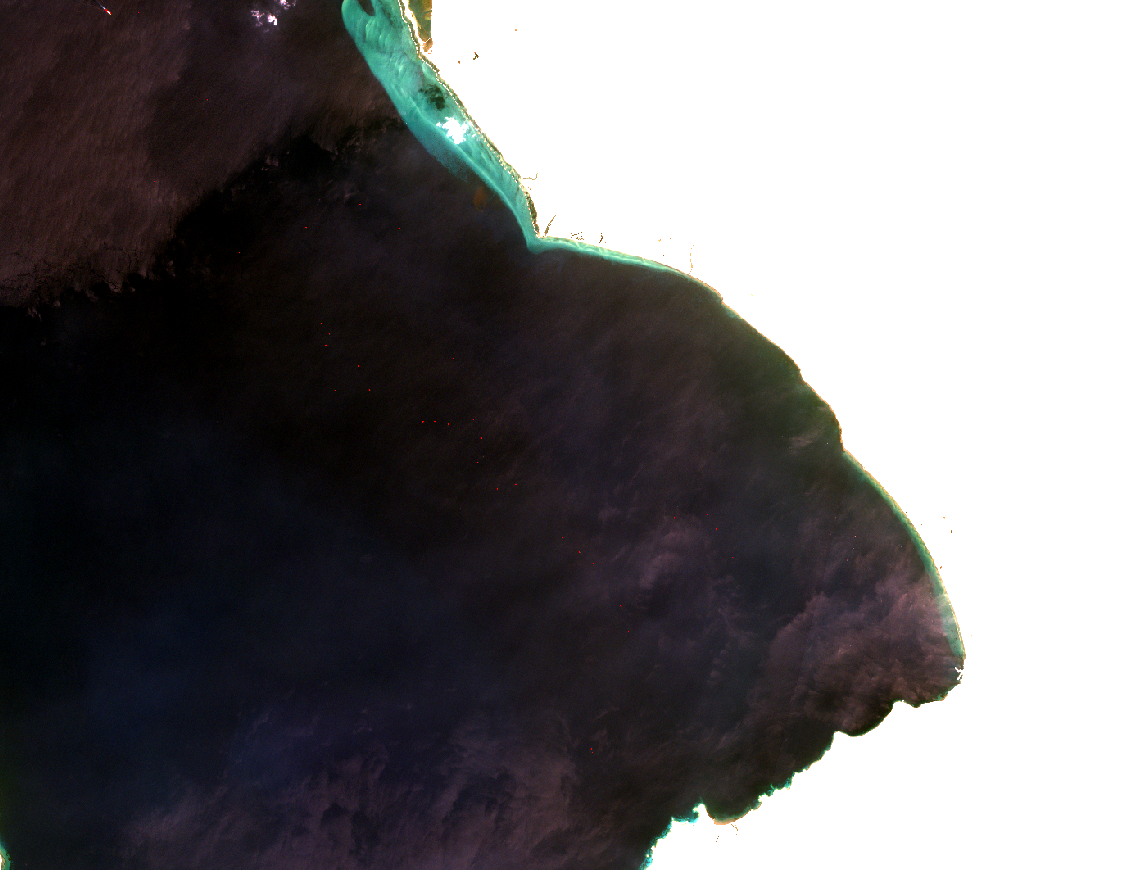 Thank you for your attention!
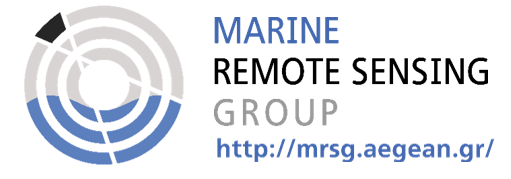 MRSG – University of the Aegean					                     Brest: Marine Debris Indicators – 2019